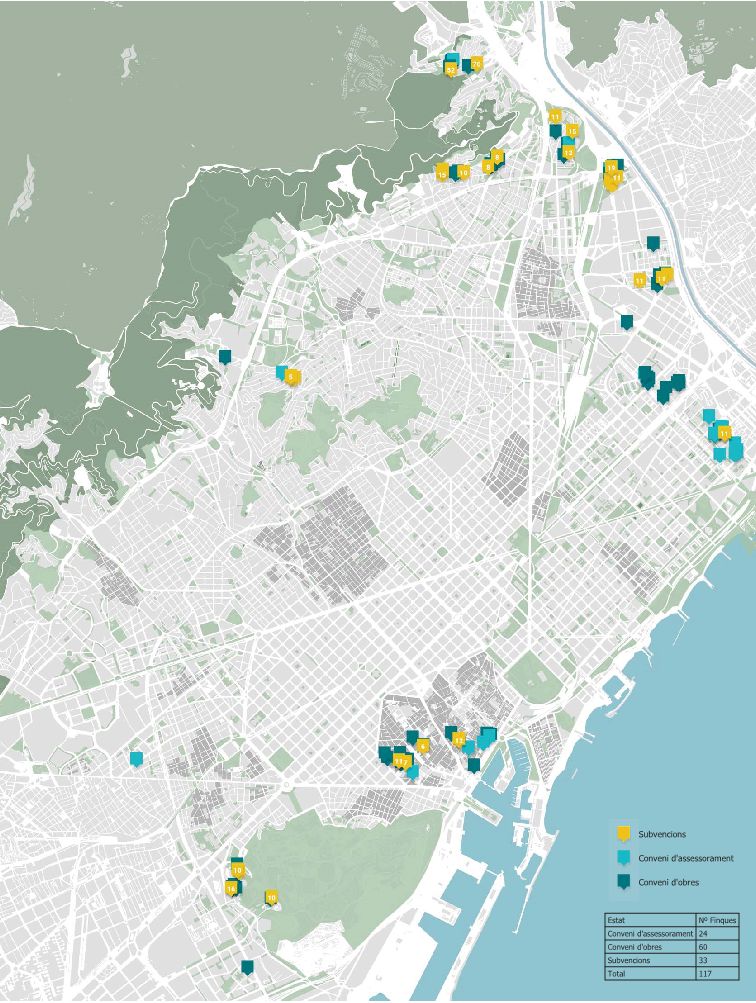 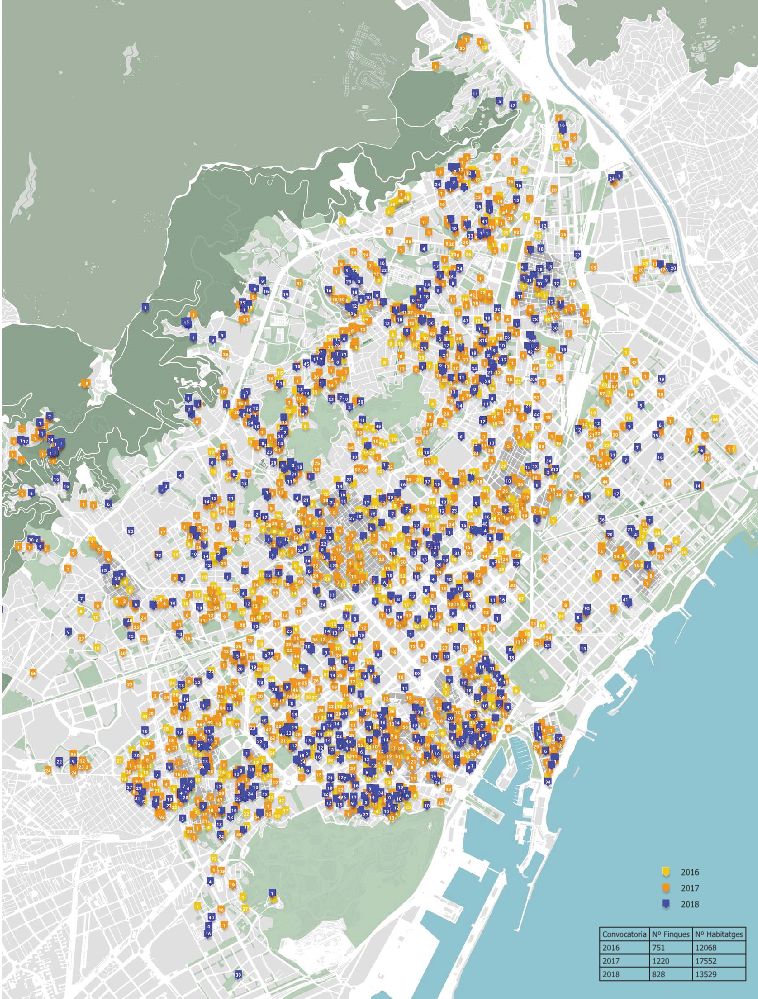 Expedients convocatòria Finques d’Alta Complexitat
Expedients convocatòria Elements Comuns